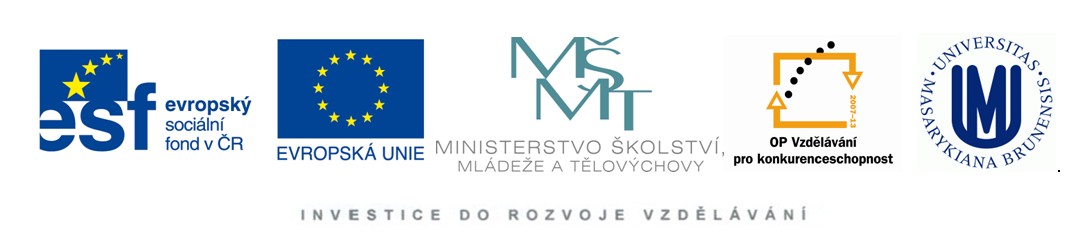 Uneven Development
Alice Navratilová
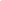 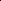 OPVK Inovace výuky geografických studijních oborů, CZ.1.07/2.2.00/15.0222
Geographies of Development – the structure of the course
1) Measurements of inequalities and 
patterns of development
A) historical dimension of uneven development
B) the nature of inequalities and legitimization of inequalities
Multi-disciplinary approach (besides geography)
Development economics: patterns of uneven development 
History of social thought – projects of colonization, modernity, development and globlalization
Development studies – different development paradigms
Antropology: antropology of development
Sociology, political science: civil society, global civil society
Public administration: achieving MDGs and case studies on  health policies.
Geographies of Development – the structure of the course I
2 Conceptualising development
Questioning development 
Understanding colonialism
Theories and strategies of development
Globalization, development and underdevelopment
OPVK Inovace výuky geografických studijních oborů, CZ.1.07/2.2.00/15.0222
Geographies of Development – the structure of the course II
2) Development in practice
A) methodologies of development – project cycle management 
Logical framework analysis 
B) participatory development 
C) institutions of development
OPVK Inovace výuky geografických studijních oborů, CZ.1.07/2.2.00/15.0222
Geographies of Development – the structure of the course III
3) Spaces of development 
A) Local social movements and development 
B) Global civil society and development
C) Urban spaces
D) Rural spaces
OPVK Inovace výuky geografických studijních oborů, CZ.1.07/2.2.00/15.0222
World inequalities – development economics
Does world inequality rise or fall?
What is the development over the last two decades?
Why inequality matters?
Are world markets equitable?
Why power matters?
World inequality
Rising inequality at odds with conventional economic wisdom about how income differentials between countries change over time
80s and 90s – giving more space to the global market – would lead to closing of the income gap
However income convergence took place only for a samll number of countries
More successful countries tended to be cautious in pursuing trade and financial reforms.
Why inequality matters
Inequality matters especially within developing countries – injustice, but also unequal opportunities – economic potential stays unutilized
Better education and wealth – allows to take fuller advantage of economic opportunities
Inequality breeds more inequality
Trade-off  - equity vs motivation
World inequality
Better endowments  enjoyed by rich countries – give them preferential access to capital markets and makes them less vulnerable (Ocampo, Vos, 2008:2)
Markets are not equitable – inverstors prefer less risky countries, 
Economy of poorer countries less diversified
Patent protection – intellectual property rights (WTO) – increase costs incurred by poor countries  in securing innovation, medicines
World inequality
Economic and political power tend to be reinforcing
The rules governing global markets are likely to be less advantageous for developing countries
Monterrey Consensus mandate to the international community to improve participation of developing countries in international decision-making
Widening global assymetries harm growth and prevent poor countries for reaping the full gains of global development (Ocampo, Vos, 2008:3)
World inequalities – development economics
World inequality is high and rising
The distribution of income across the world´s nations is extraordinarily skewed (Ray, 2007:10). 
How to measure inequalities?
GDP – advantages and disadvantages? (to facilitate comparison – local currency into US dollars, problems: a)fluctuating exchange rate; b) intra-state inequalities)
World inequalities
GDP – 1993 – yeardstick, world production 24trillion US$:
20% of production coming from low and middle income countries; 
Switzerland enjoyed a per capita income close to 400 times of Tanzania
World inequalities
GNP – ibid.
PPP – purchasing power parity
HDI
CDI
Disparities are enormous, no amout of fine-tuning in measurement methods can get rid of the stark inequalities (Ray, 2007:11).
World inequalities
Average Ethiopian 35times poorer than European or American
Income level (PPP) in 1950 1/16 of American
Now average US citizen 27 times of average Nepalete, up from 19 in 1950
OCAMPO, J.A.; VOS,R.(2006):Uneven Economic Development, London: Zed Books.
(Ocampo, Vos, 2006:1)
Growth of Inequalities
Positive economics
Normative economics
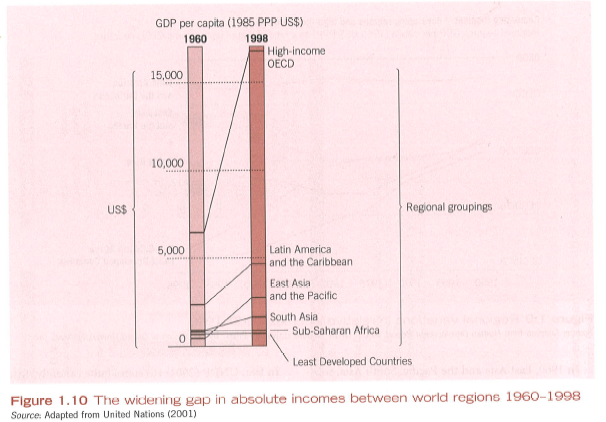 Weaknesses in data available (Ray, 2007:11).
Underreporting of income is not uncommon in developing countries; tax systéms not as efficient as in developed economies  - greater incentive to underreport income or output for tax purposes. 
National accounts may not be comprehensive as well 
The proportion of income that is actually generated fro self-consumption is relatively high in developing countries.
Weaknesses in data available (Ray, 2007:12).
Prices for many goods are not appropriately reflected in exchange rates
Exchange rates are just prices, and the levels of these prices depends only on dommodities (including capital) that cross international borders; 
thus goods and services that arenot internationally traded reflected innappropriately 
Prices of nontraded goods (infrastructure and many services do not affect exchange rate. 
Relatively low prices for nontraded goods – conversion to US dollars underestimates the real incomes of poorer countries. 
Attempt at correction – PPP: Heston-Summers data set.
PPP – purchasing power parity
UN International Comparison Program (ICP)
ICP collects data on prices of 400-700 items in ieach of a set of benchmark countries. 
150 expenditure categories 
PPP for any coutnry is the ratio of its domenstic currency expenditures to the international price value of its output. 
International prices are constructed for an enormous basket of goods and services by averaging the prices (expresses in dollars)for each such good and service over all different coutnreis.
PPP, WB indicators
PPP of per capita income go some way toward reducing the astonishing disparities in the world distribution of income (Ray, 2007:15)
World Development Indicators, 2011
http://data.worldbank.org
http://data.worldbank.org/indicator
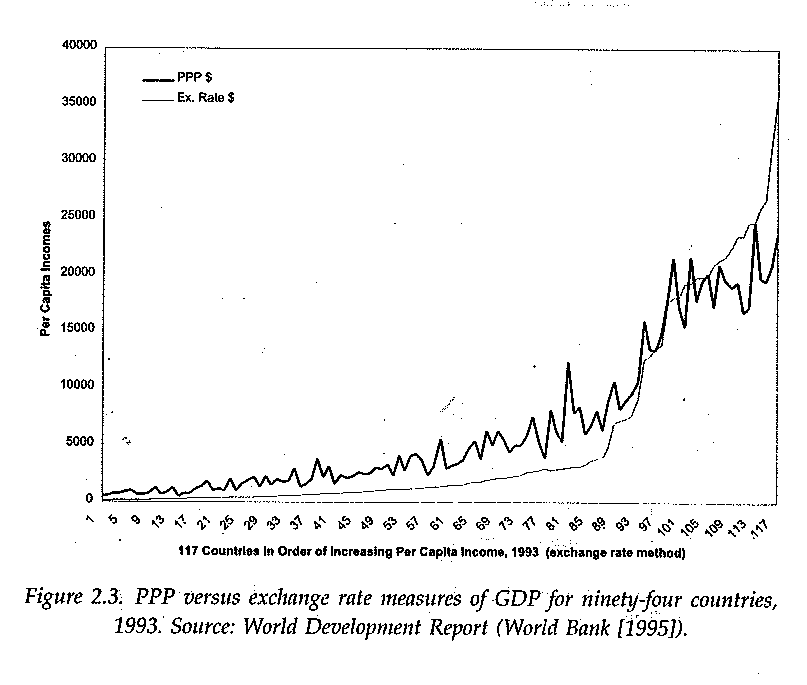 QUESTIONING DEVELOPMENT
Overviews of  different ways of defining development 
Quantitative vs. qualitative conceptions of development
Focus on socio-economic improvements since 70s, but net increase in inequalities
In the industrialized world the income level has steadily grown for the past five decades
It failed to do so in many developing countries  (Ocampo, Vos, 2006:1)
The nature of development Thomas (2001)
Different usages of ´development´ 
1) development as fundamental or structural change
Development as intervention and action aimed at improvement 
Development as the platform for improvement encompassing changes that will facilitate development in the future
The ´essence´ of development
Different views of development
A) what constitutes development?
B) who participates in development?
C) which institutions promote development?
OPVK Inovace výuky geografických studijních oborů, CZ.1.07/2.2.00/15.0222
Positive interpretation of development
SUPPORTERS OF DEVELOPMENT: 
Development brings about economic growth 
national progress
modernisation along Western lines
OPVK Inovace výuky geografických studijních oborů, CZ.1.07/2.2.00/15.0222
Positive connotation wt development
Improves the provision of basic needs
Can help create sustainable growth
Improves governance
(Potter et al., 2008:5)
Alternative interpretations of development
Critiques of development :
Development is a dependent and subordinate process
Development creates and deepens spatial inequalities
OPVK Inovace výuky geografických studijních oborů, CZ.1.07/2.2.00/15.0222
Alternative interpretations of development
D. undermines local cultures and values
D. perpetuates poverty and poor working and living conditions
Critiques of development
D. is environmentally unsustainable
D. infringes human rights and undermines democracy (Potter et al., 2008:5)
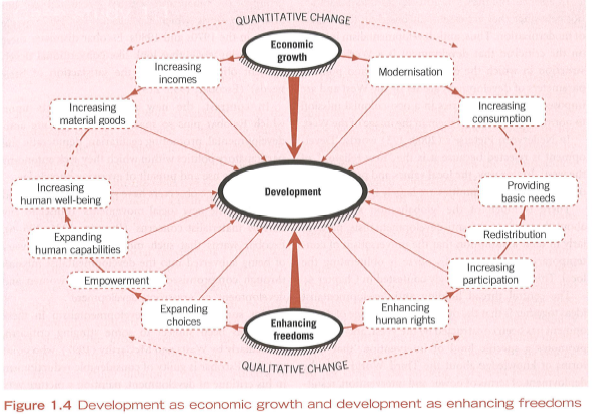 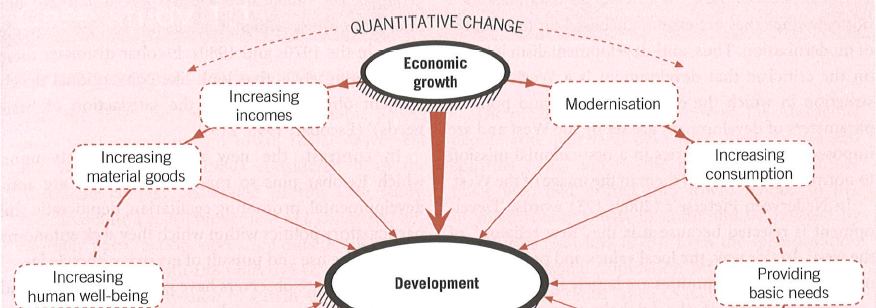 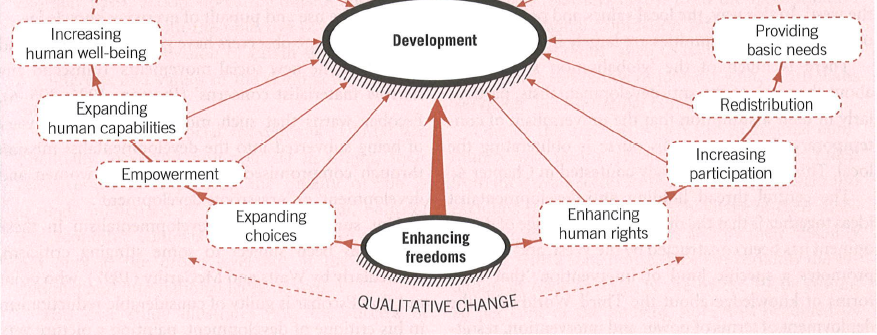 Development as Freedom (2000)
Themes – poverty, famine, capabilities, inequality, democracy
Development consists of the removal of various types of unfreedoms that leave people with littel choice and little opportunity for exersicing their reasoned agency
Amartya Sen
Development as freedom
Human freedom tends to promote freedoms of other kinds: many different interconnections between distinct instrumental freedoms
Economic and political freedoms help to reinforce one another 
(Although some argue the opposite)
Development as Freedom
Social opportunites in the fields of heath care and education – which require public action – complement individual opporutinites for economic and political participation. 
Thus – intrinsic importance of human freedoms
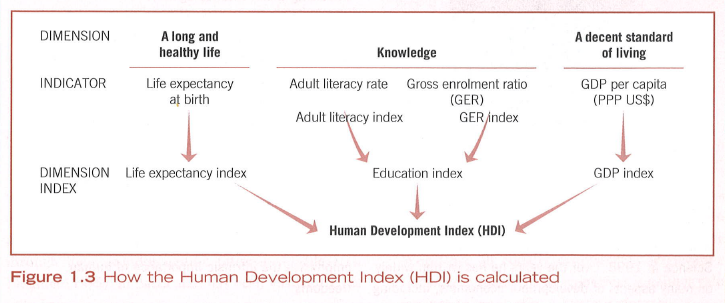 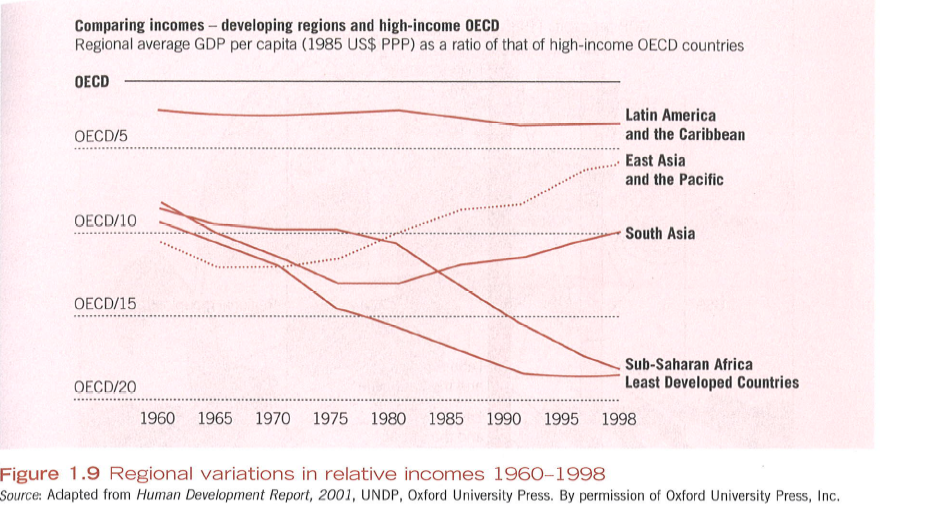 Classification of Development Theory
1) Modernisation School
2) Dependency School
3) Neo-liberalism and current New Institutional Economics
4) human development (basic needs approach, rigths-based approach, development as freedom, MDGs)
Classification of Development Theory
5) alternative development 
Alternative to mainstream development 
Global civil society
Fluid category – what was in 70s alternative – currently mainstream (sustainable development, WED)
6) Post-development 
Said, Escobar, Sachs, post-structuralist discoursive analysis of development
Euro-centricity of development – basic criticism
Ideological biases
Lack of sensitivity to cultural variation
Setting of ethical norms
OPVK Inovace výuky geografických studijních oborů, CZ.1.07/2.2.00/15.0222
Euro-centricity of development – basic criticism
Stereotyping of other people 
Tendency towards deterministic formulations
Dominance of ´male´ narratives – vs. subaltern voices
(Potter et al., 2008:5)
Euro-centricity of development – basic criticism
Tendency towards reductionism
Tendency towards the building of grand theories
underlying tones of racial superiority
Unilinearity
Universalism
OPVK Inovace výuky geografických studijních oborů, CZ.1.07/2.2.00/15.0222
Mainstream economics
western economics – logically closed system 
Assumptions are substituted for reality
Mainstream economics is neither values-free nor tolerant of non-Western cultures-
OPVK Inovace výuky geografických studijních oborů, CZ.1.07/2.2.00/15.0222
Peet, R.; Hhartwick, H.: Theories of Development , New York: Hulford Press.
Modernity -  philosophies that characterize the modern Western world
Positivist through to modernization theorists of teh 20th century
Human reason and rational behavior as the mainspring of social progress
Ideas are strenuously empirically based but also thought to be logical productively between human being and the rest of the natural world . 
Reasoned thinking produces science and technology as new
Different histories, diverse narratives, autochton chronologies
China and Japan  - over thousand years of self-governance
Thought of themselves as unified people
Commitment fo Development Index (CDI)
Center for Global Development
Ranks OECD DAC countries (22 in total) according to their dedication to policies that help the ´majority´ of the world (5 billion people in poorer countries)
Index looks beyond the standard comparisons of foreign aid flows
Measurement of ´development friendliness´ of 22 countries
Commitment fo Development Index (CDI)
7 dimensions : aid, trade, investment, migration, environment, security, and technology
Operationalization of  MDGs no 8, effort to measure not only quantity but also quality of aid. 
The Index penalizes countries that give with one hand, for instance through aid or investment, but take away with the other, through trade barriers or pollution.
Closer look at the structure of development aid – tied aid.
Commitment to Development Index 2010
CDI
Center for Global Development (CGD)  - a non-profit think-tank based in Washington, on the initiative of David Roodman
In 2003 CGD first published the Index in Foreign Policy magazine – to provoke discussion, highlight gaps in current knowledge, and encourage policy reform
The Index was published annually in conjunction with Foreign Policy through 2006, and since published by CGD alone.
Classifications of countries
Patterns of develpment
PERKINS, D.H., RADELET, S.; LINDAUER, D.L. (1996): Economics of Development, New York: Norton and Company.
On-line data bases and resources
World Bank  www.worldbank.org; International Monetary Fund www.imf.org
The United Nations development organizations: www.undp.org; www.who.org, www.milleniumproject.org
(cf Perkins et al. 2006:xxiii)
On-line data bases and resources
Independent Research Organizations : Center for Global Development www.cgdv.org
The Cener for International Development at Harvard University www.cid.harvard.edu
The Earth Institute at Columbia University (www.earthinstitute.columbia.edu
(cf Perkins et al. 2006:xxiv)
On-line data bases and resources
The Overseas Development Institute (www.odi.org.uk)
The World Institute for Development Economics Research (www.wider.unu.edu)
The World Resources Institute www.wri.org
(cf Perkins et al. 2006:xxiv)
Information Gateways
The Development Gateway www.developmentgateway.org
ELDIS: The Electronic Development and Environment Information Systém
The International Development Research Centre www.idrc.ca/library/world
www.Netaid.org 
www.Oneworld.net
Data resourses
The Development Assistance Committe of teh OECD (www.oecd.org/dac)
The World Factbook (www.ia.gov/publications/factbook)
NGOs and Advocacy networks
Action Aid (www.actionaid.org)
Debt, AIDS, Trade in Africa (DATA, www.data.org)
The ONE Campaign (www.one.org)
OXFAM (oxfam.org)